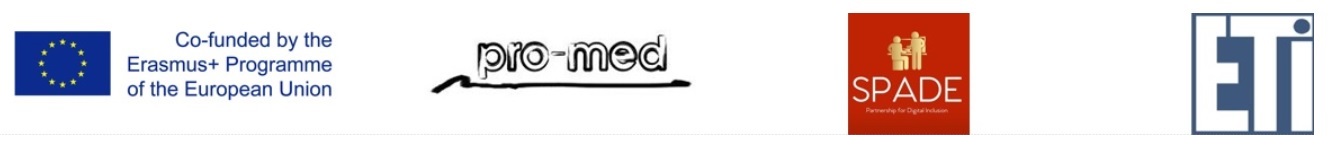 PORTUGALIA
1
Zabytki
LIZBONY

Ryszard Dunikowski
Gdańsk, 1.03.2018
"The European Commission support for the production of this publication does not constitute an endorsement of the contents which reflects the views only of the authors, and the Commission cannot be held responsi­ble for any use which may be made of the information contained therein."
02.03.2018
[Speaker Notes: Obrazki i napisy 
Ryszard Dunikowski]
Pomnik Odkrywców
2
Zbudowany w 1960 roku.
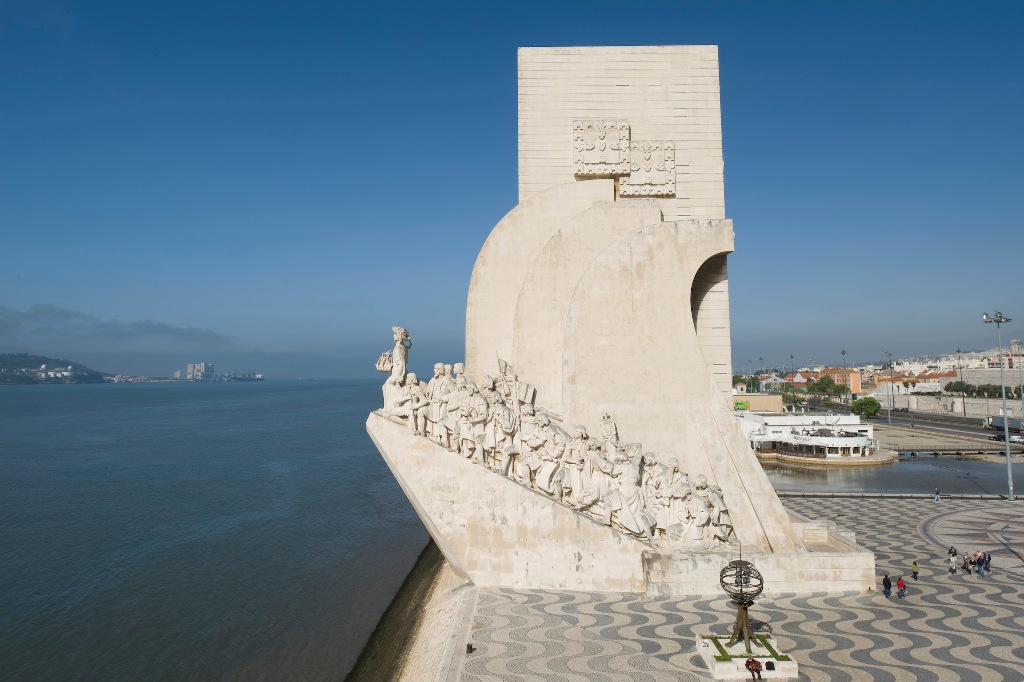 02.03.2018
Postacie na Pomniku
3
Są na pomniku między innymi: Henryk  Żeglarz, Vasco da Gama, Ferdynand Magellan i inni.
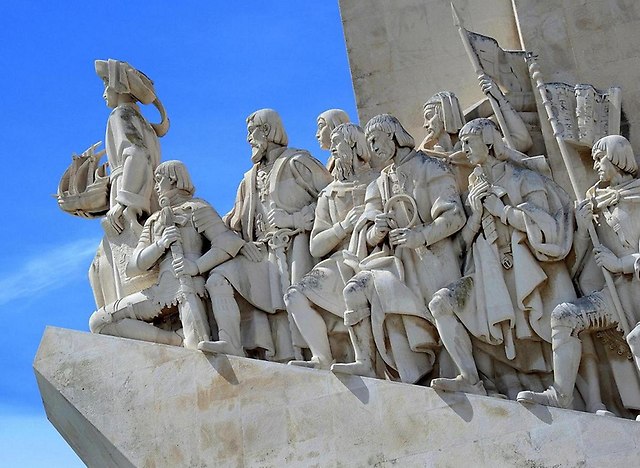 02.03.2018
Torre de Belem
4
Militarna budowla z 1520 roku, u ujścia rzeki Tag do oceanu.
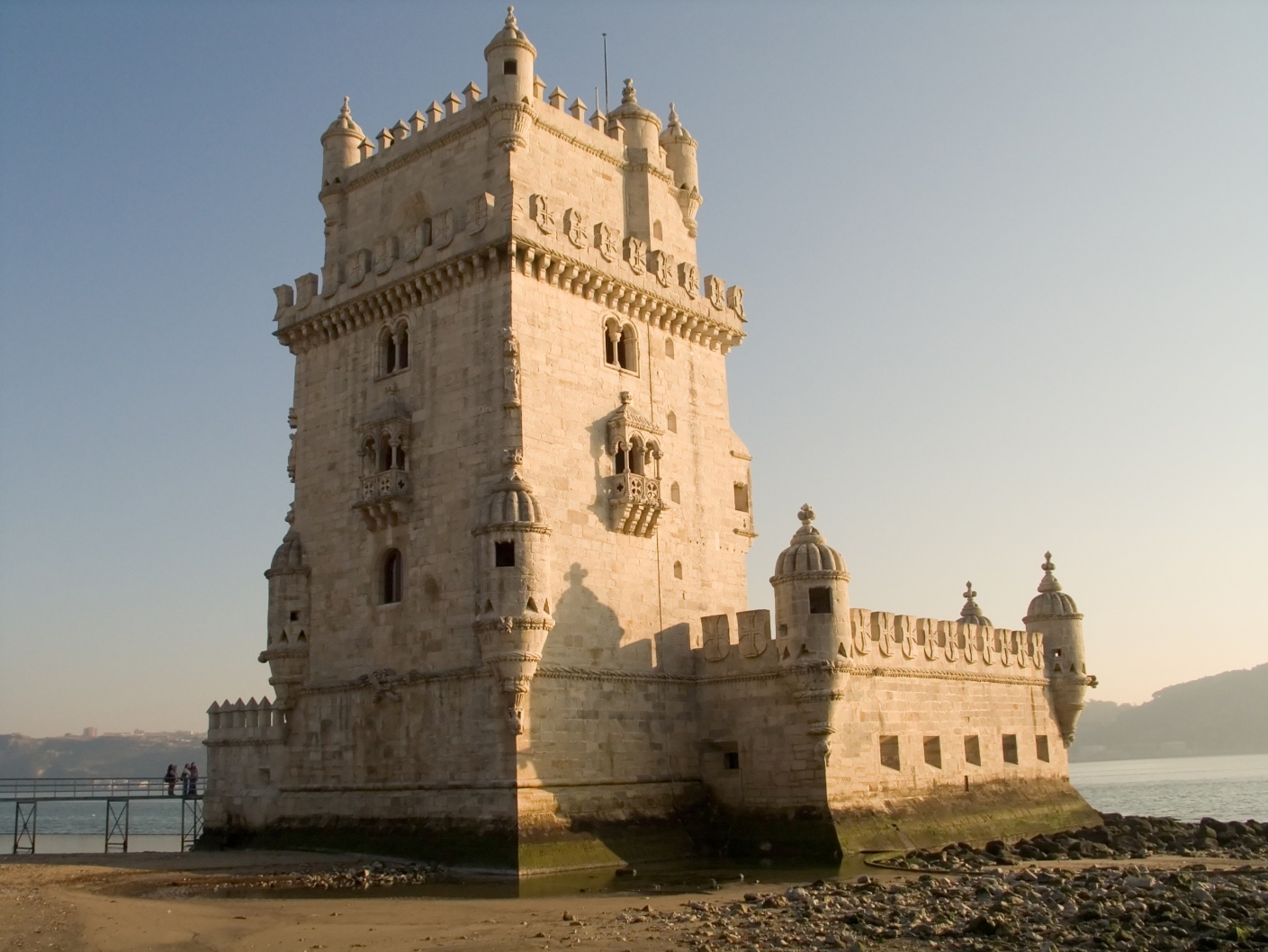 02.03.2018
Klasztor Hieromitów
5
Klasztor  wybudowano w 1552 roku na pamiątkę szczęśliwej wyprawy                   Vasco da Gamy do Indii. Klasztor jest perłą stylu manualińskiego.             
W 1983 roku został wpisany na Listę Światowego Dziedzictwa UNESCO.
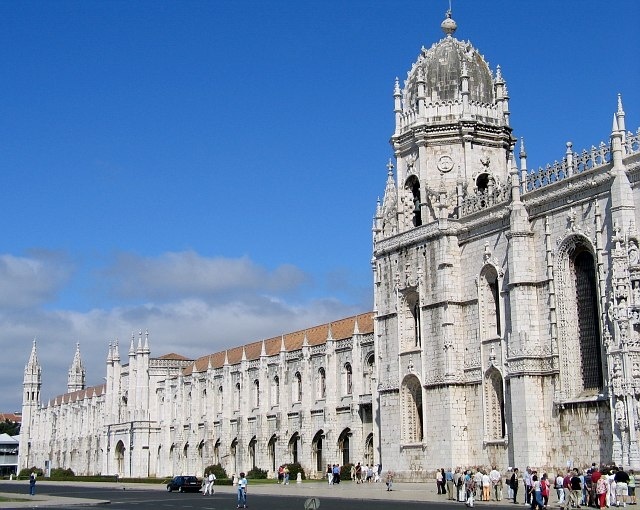 02.03.2018
Katedra Se
6
Zbudowana w 1150 roku w stylu romańskim na pamiątkę wyzwolenia miasta spod władzy Maurów.
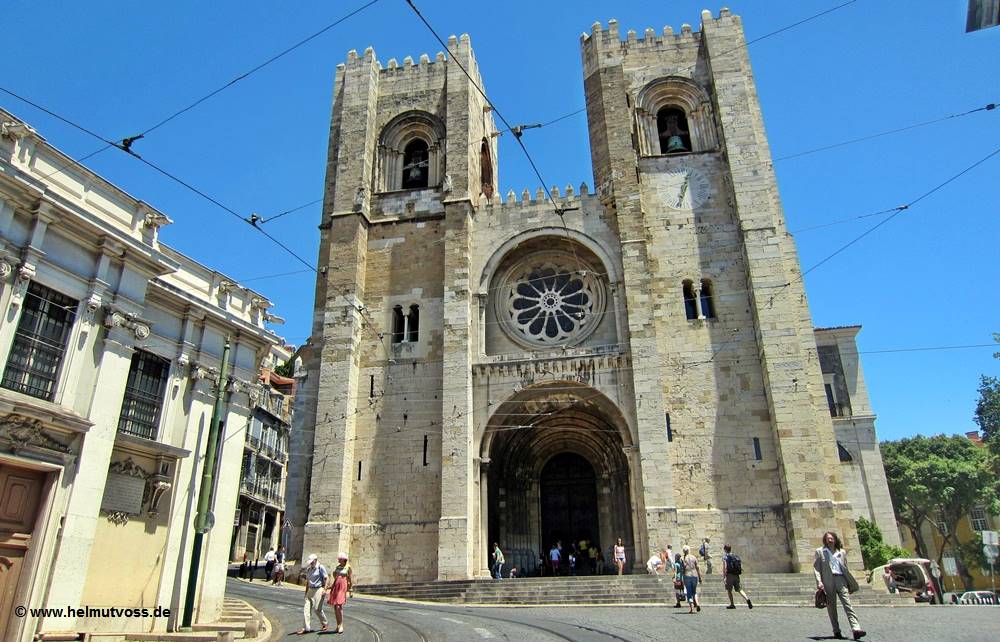 02.03.2018
Pomnik Chrystusa Króla
7
Zbudowany w podzięce za uniknięcie poważnych zniszczeń w czasie II Wojny Światowej. Wysokość cokołu około 80 metrów i pomnika 28 m.
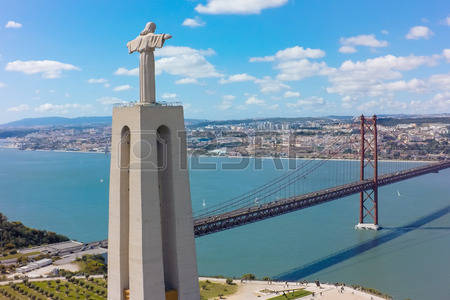 02.03.2018
Most 25 Kwietnia
8
Most nad rzeką Tag o długości 2277 m wybudowany w 1999 roku                             na pamiątkę Rewolucji Goździków.                                                                                    Jest mostem wiszącym, dwupoziomowym, drogowym i kolejowym.
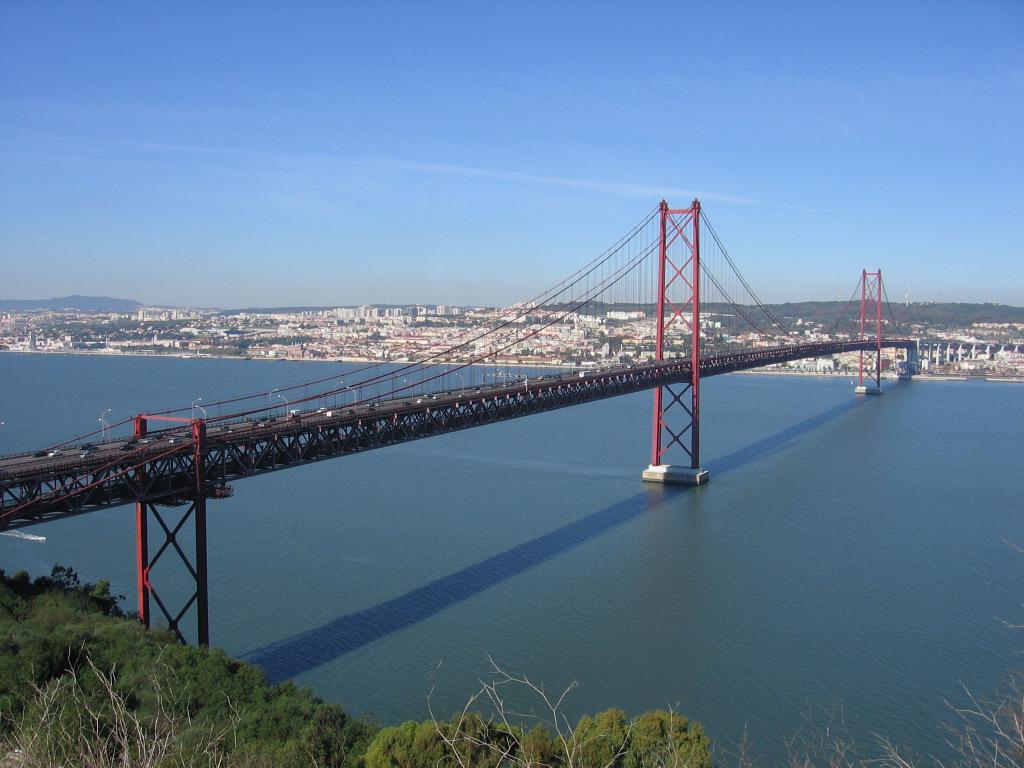 02.03.2018
Plac komercyjny
9
Plac jest zwieńczony Łukiem Tryumfalnym i Pomnikiem Józefa I.
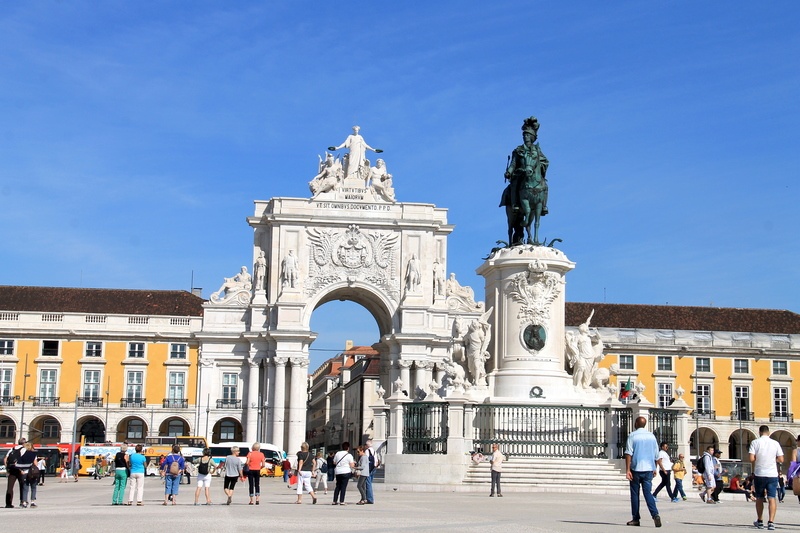 02.03.2018
Punkt widokowy Portas do Sol
10
Roztacza się z tego miejsca widok na najstarszą  dzielnicę Lizbony, kościołów św. Wincentego i św. Łucji, mostu Vasco da Gama                          i drugiej strony rzeki Tag
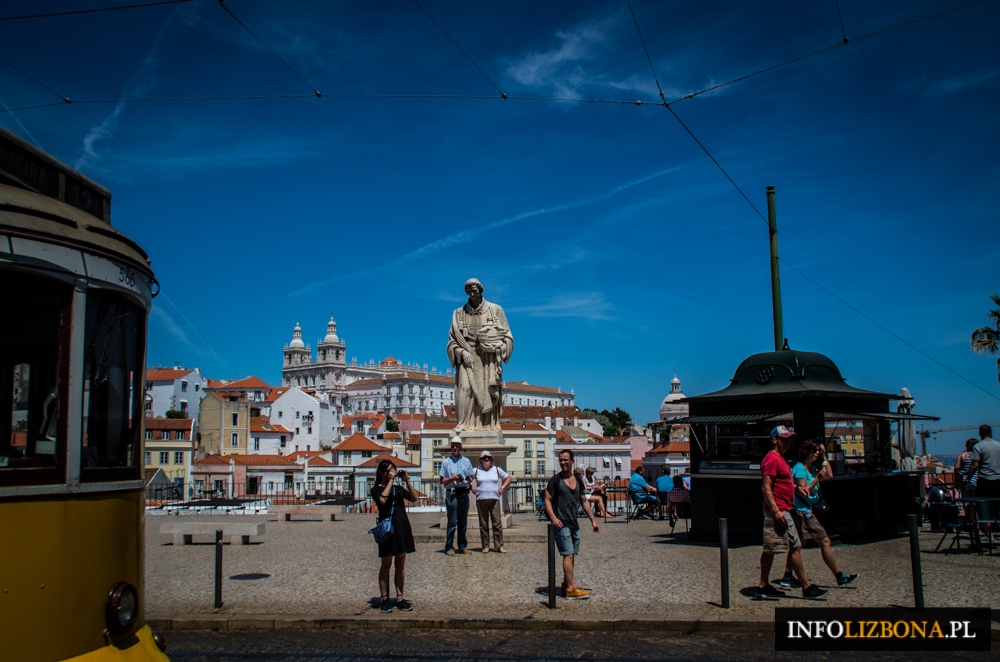 02.03.2018
Oceanarium
11
Zostało wybudowane na wystawę Expo w 1998 roku. Żyje w nim ponad 8000 organizmów z ponad 500 różnych gatunków. Warte obejrzenia.
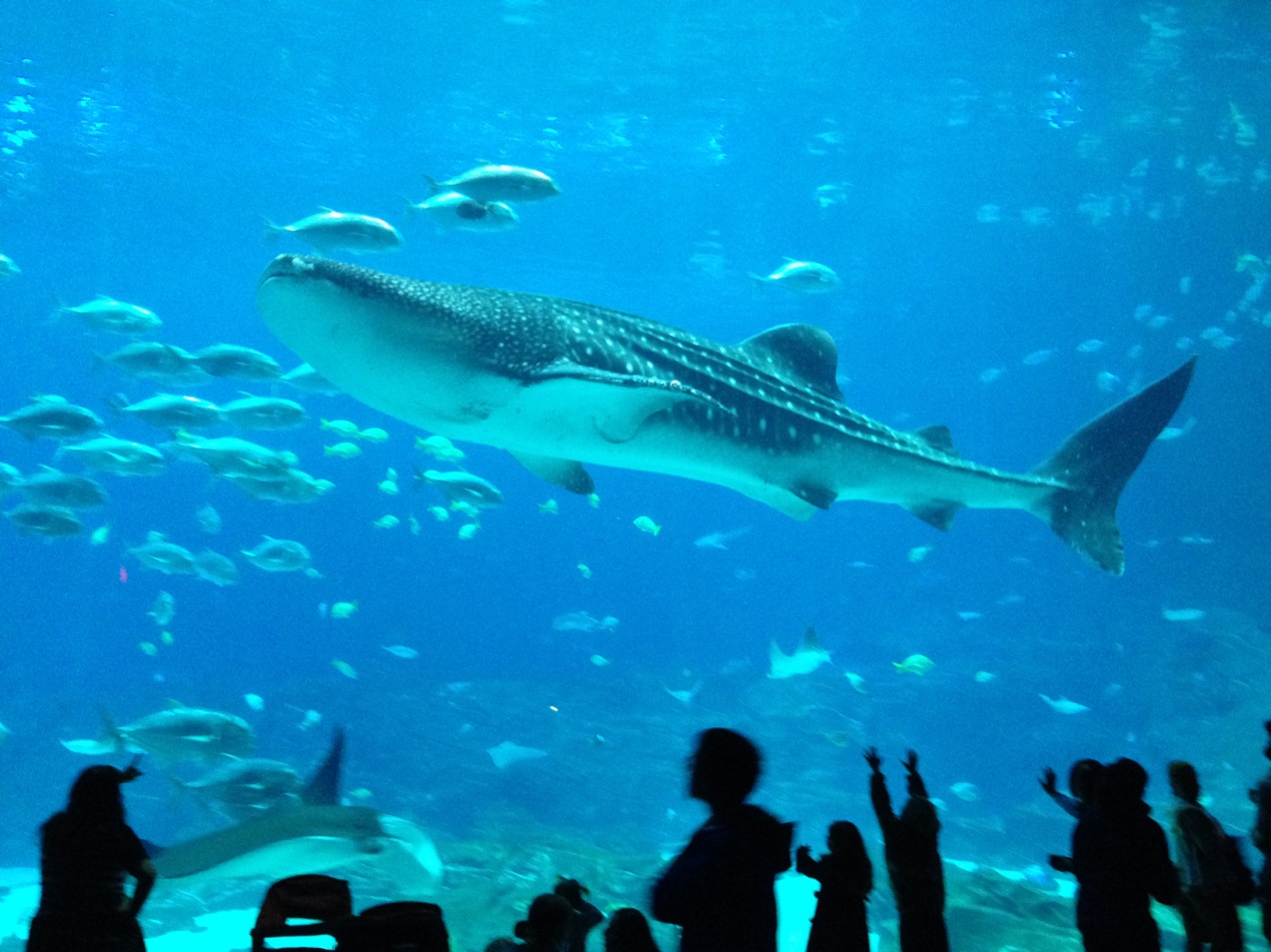 02.03.2018
Mapa Lizbony
12
Część mapy Lizbony pomoże odnaleźć zabytki.
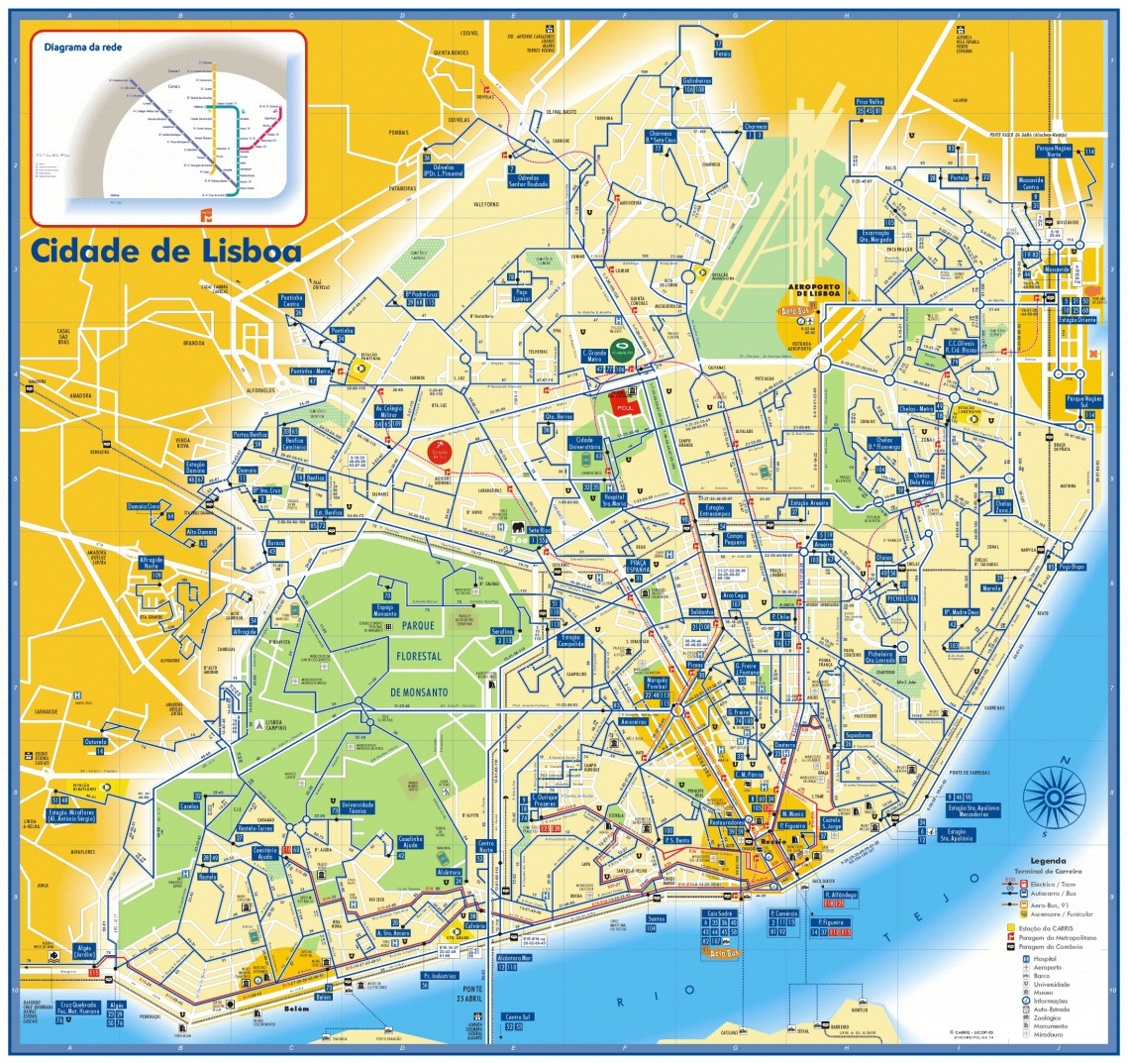 02.03.2018